Vocabulary Unit
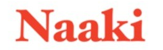 AP & 10H
Adroit
skillful; expert in the use of hands or mind
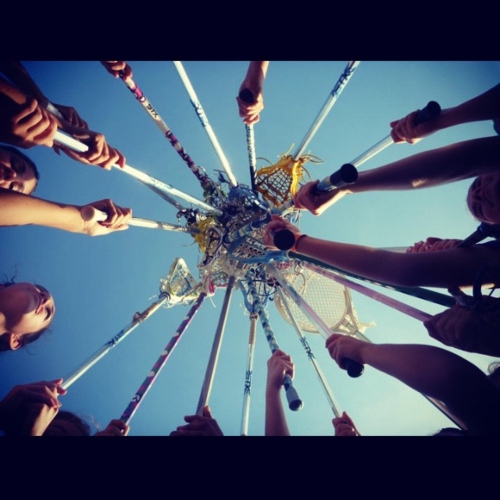 Amicable
peaceful; friendly
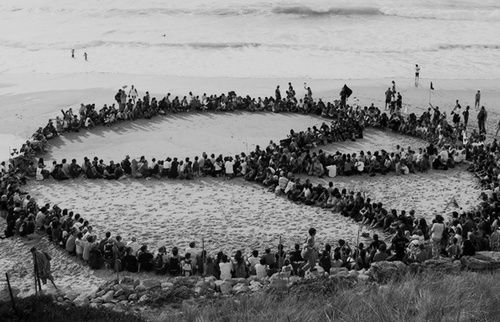 Averse
having a deep-seated distaste; opposed; unwilling
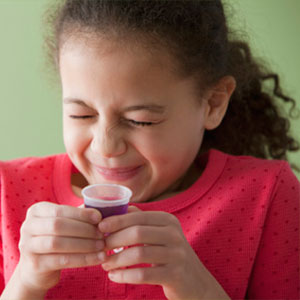 Belligerent
given to fighting; war-like; combative; aggressive; one engaged at war
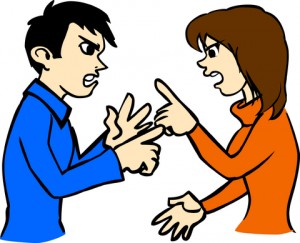 Benevolent
kindly; charitable
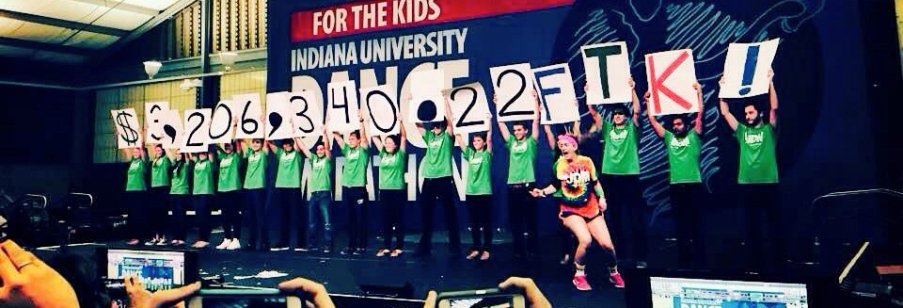 Cursory
hasty; not thorough
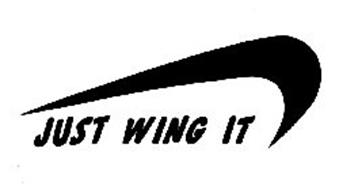 Duplicity
treachery; deceitfulness
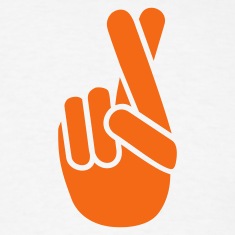 Extol
to praise extravagantly
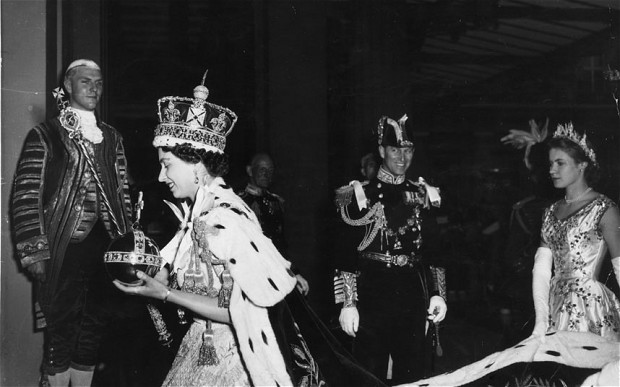 Feasible
possible; able to be done
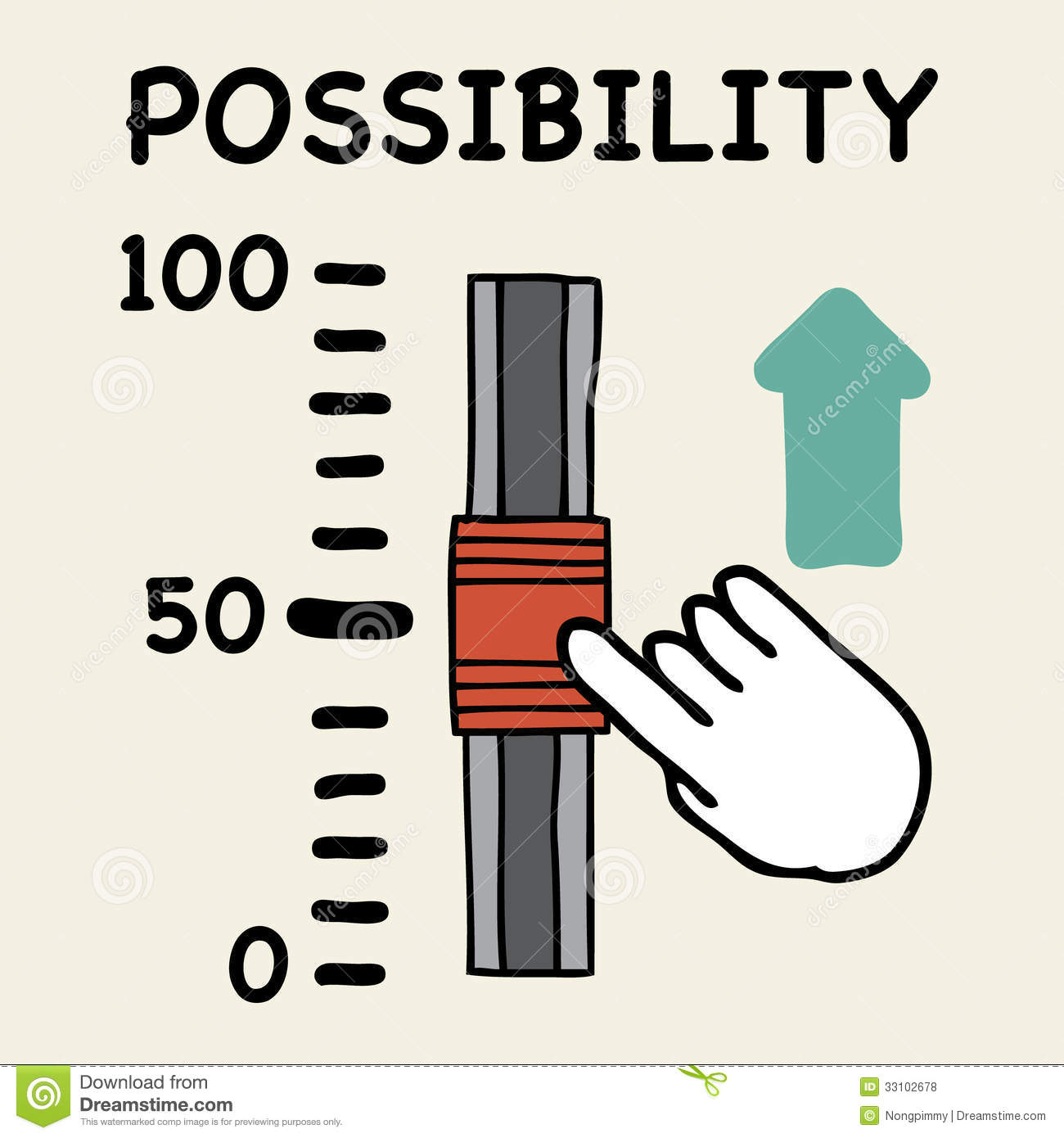 Grimace
a wry face, facial distortion; to make a wry face
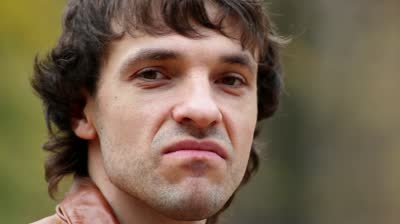 Holocaust
a large scale destruction, especially by fire; a vast slaughter; a burnt offering
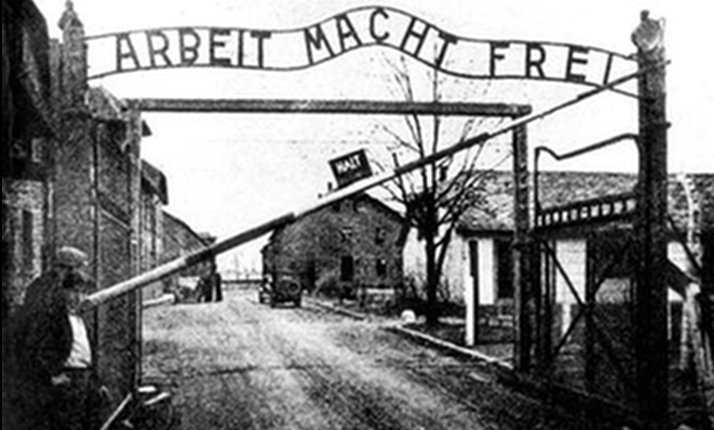 Impervious
not affected or hurt by; admitting of no passage or entrance
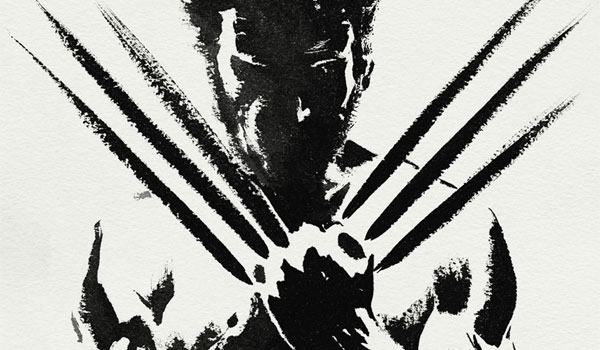 Impetus
a moving force, impulse, stimulus
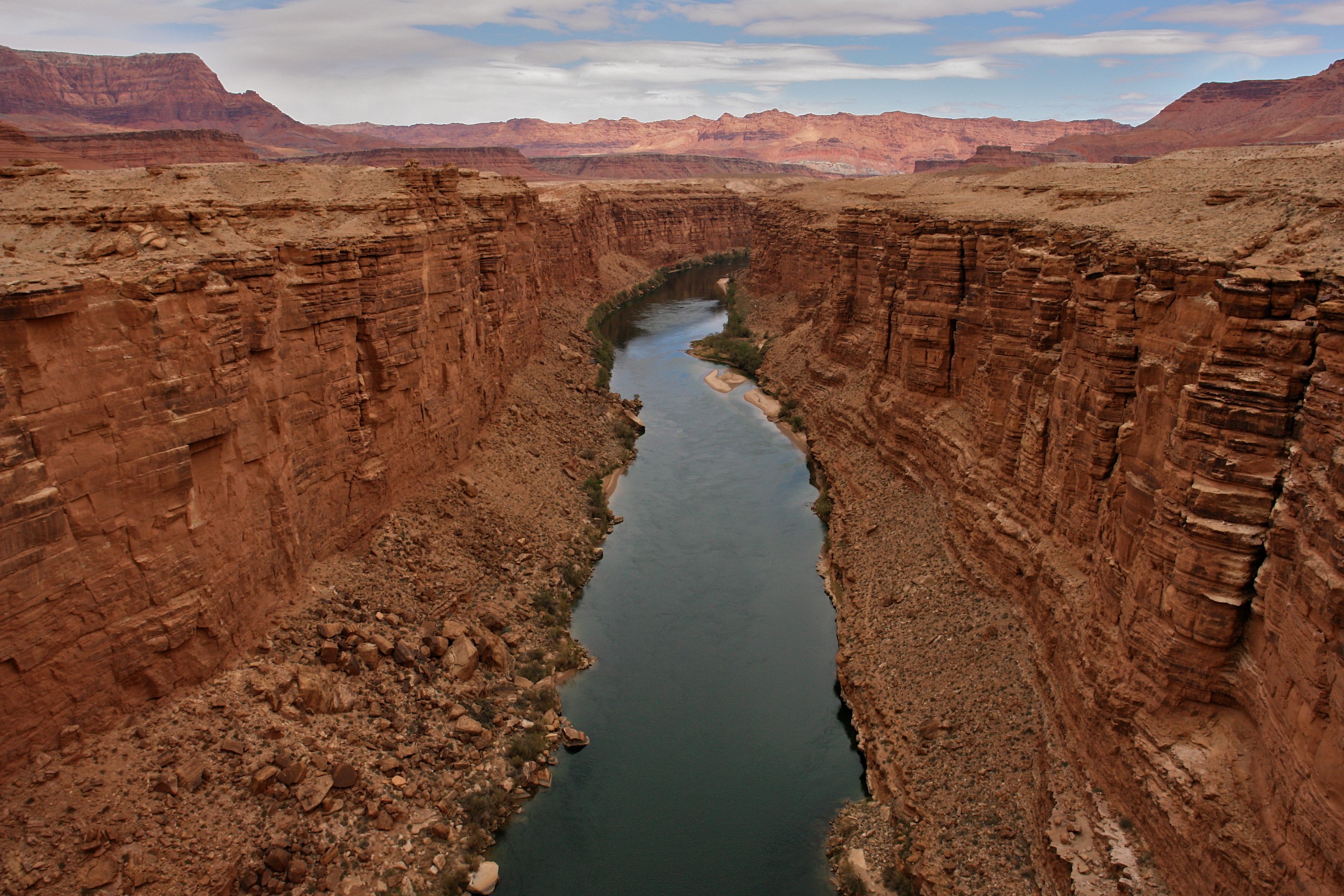 Jeopardy
danger
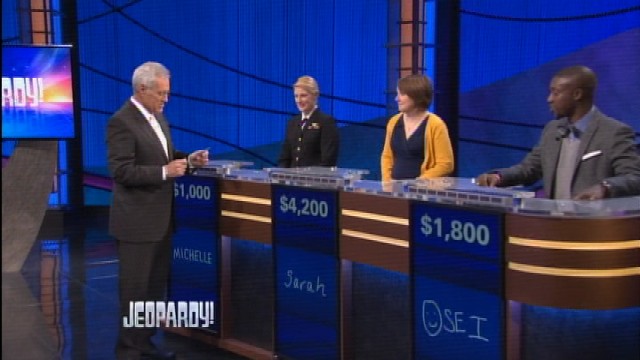 Meticulous
extremely careful; particular about details
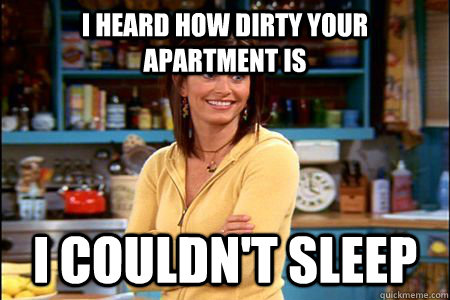 Nostalgia
a longing for something past; homesickness
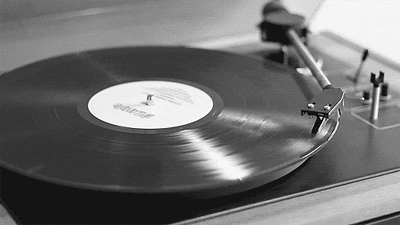 Quintessence
the purest essence or form of something; the most typical example
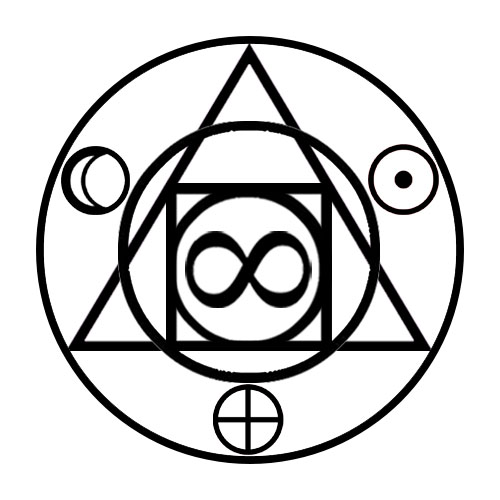 Retrogress
to move backward; to return to an earlier condition
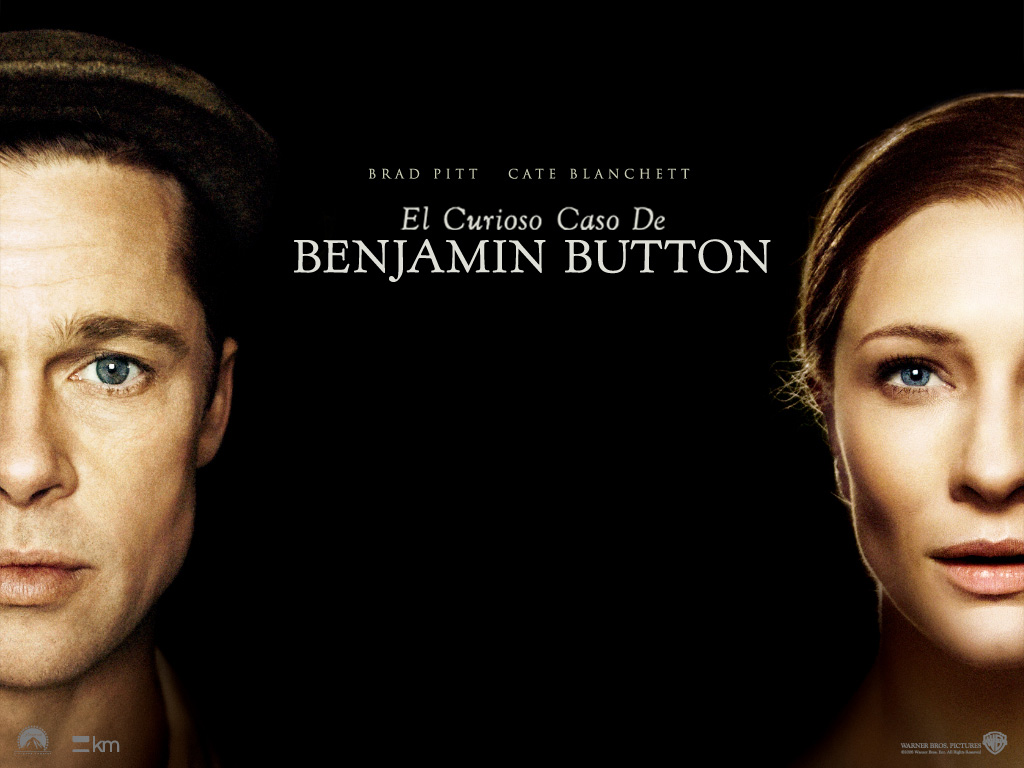 Scrutinize
to examine closely
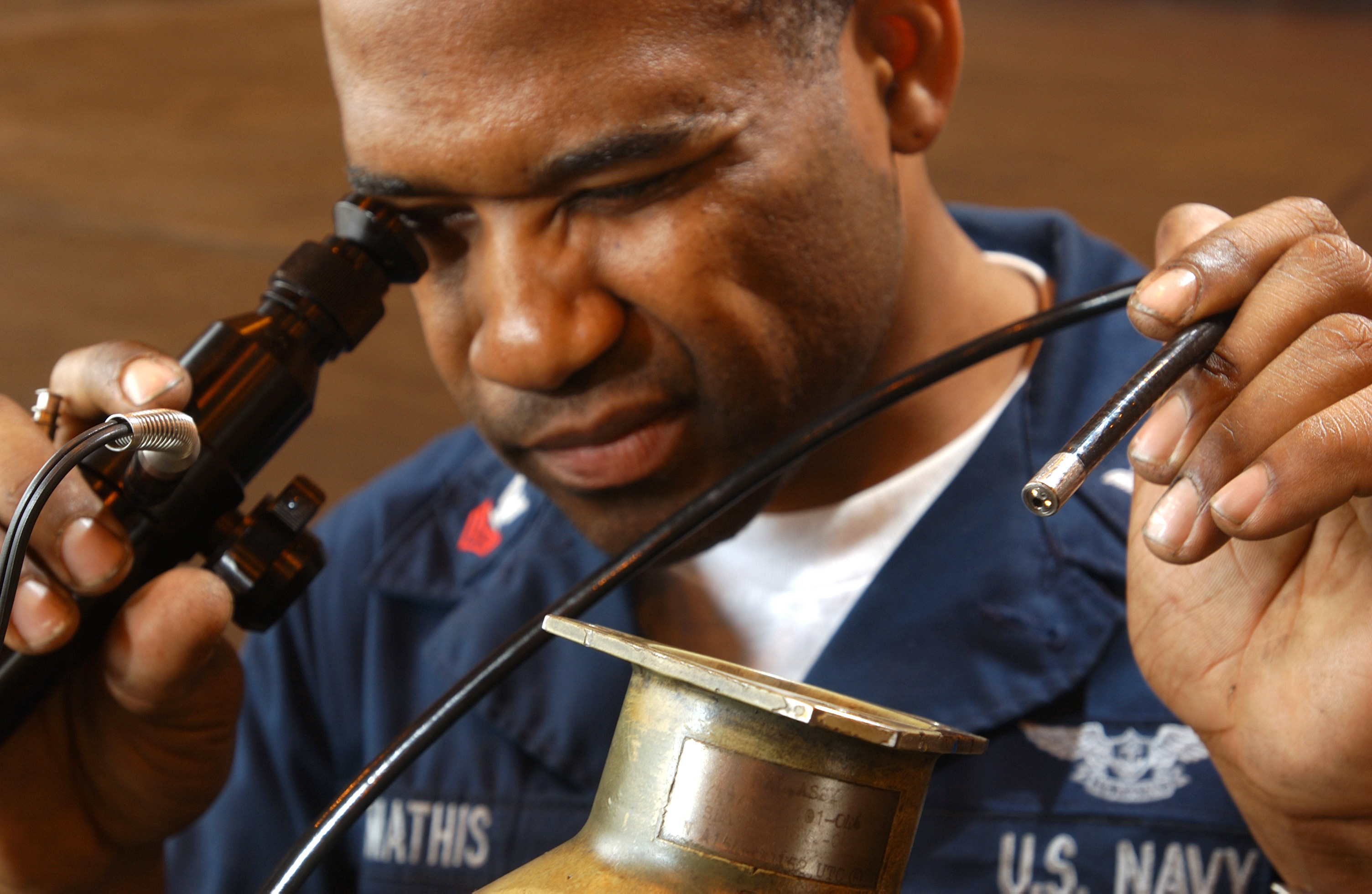 Tepid
lukewarm; unenthusiastic; marked by an absence of interest
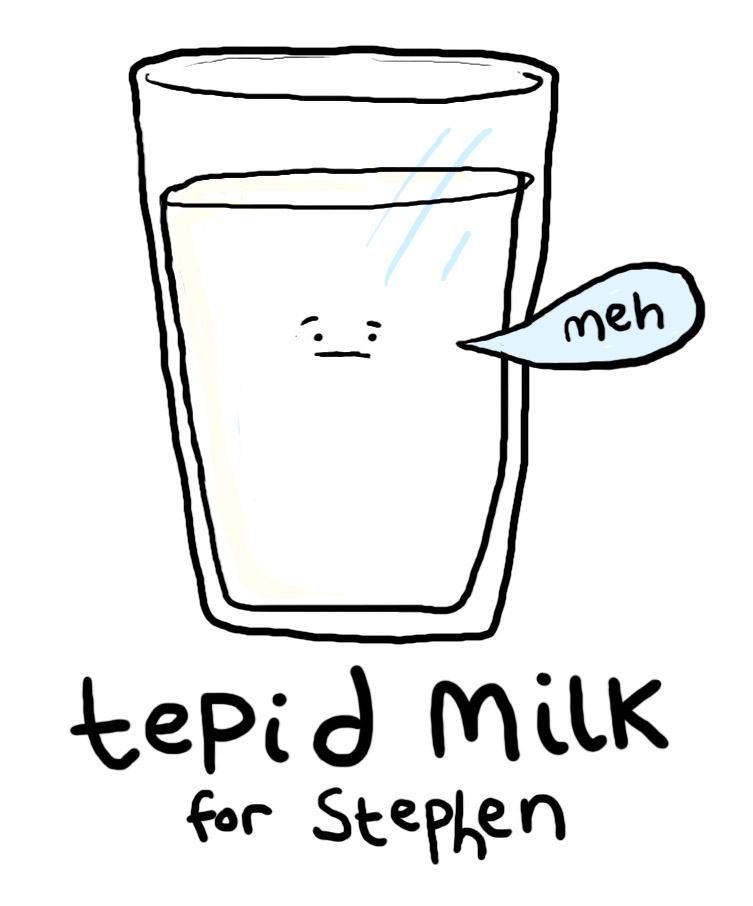